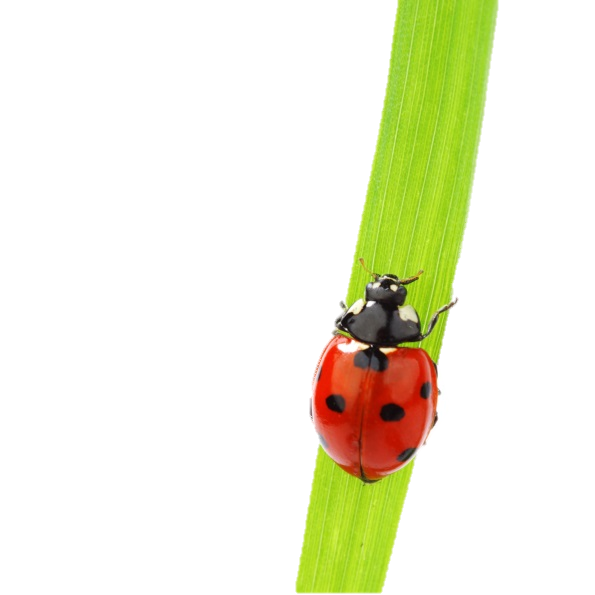 Department of Biology, Fall 2015 Upper Division Offerings
Courses relevant to:
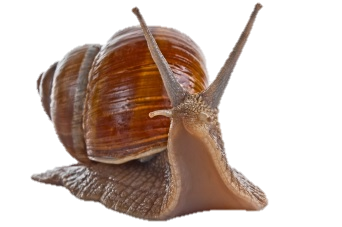 * Will Not Be Offered Fall 2016   * Second Block Course